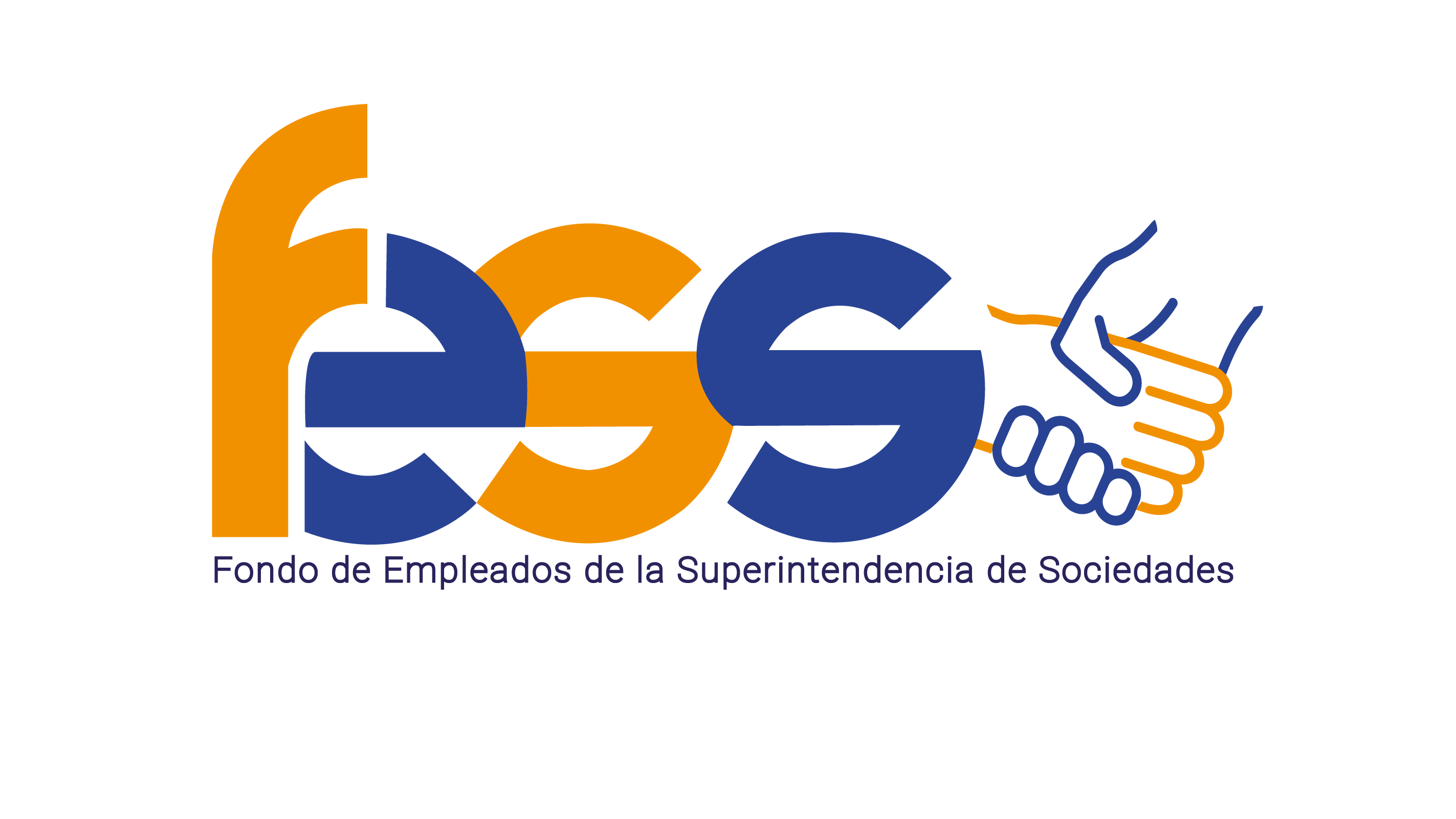 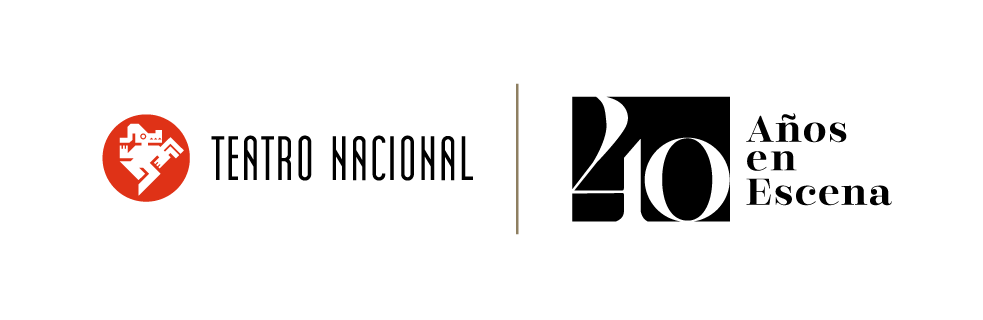 DISFRUTA DE ESTE NUEVO CONVENIO
Ven al Kiosco que por 1 día se ubicará en el FESS y adquiere tus entradas al Teatro Nacional con el 15 % de descuento
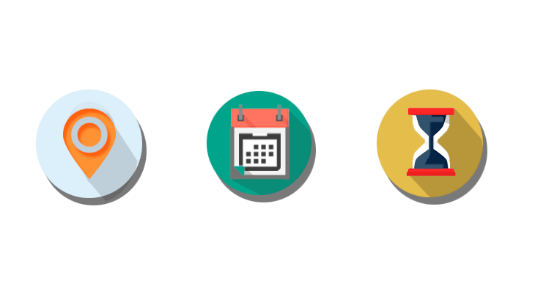 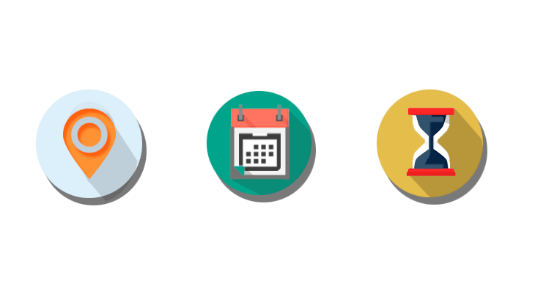 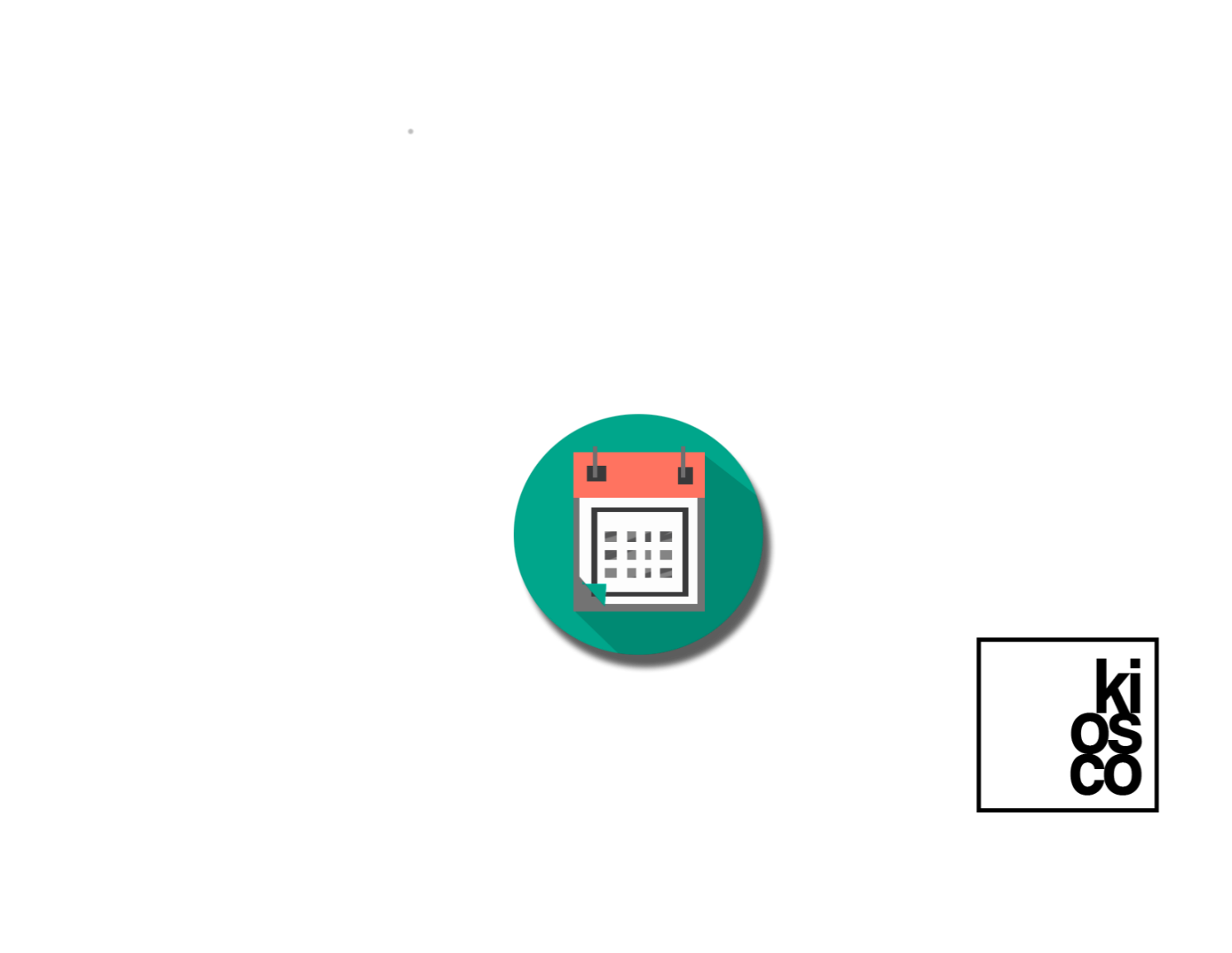 Fecha:
Hora:
Lugar:
DE 11:00 AM - 3:00 PM
FESS
28 DE OCTUBRE
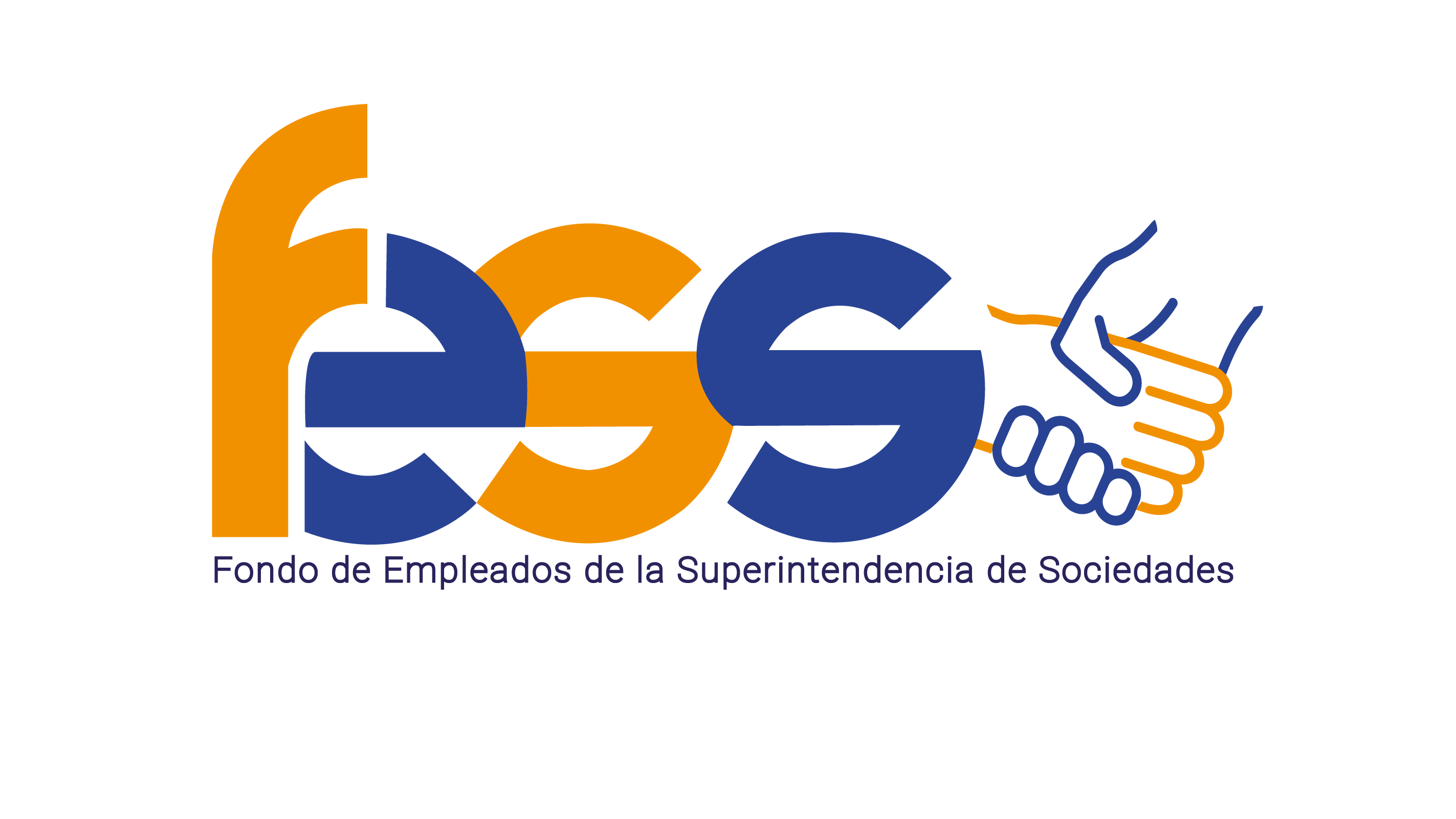 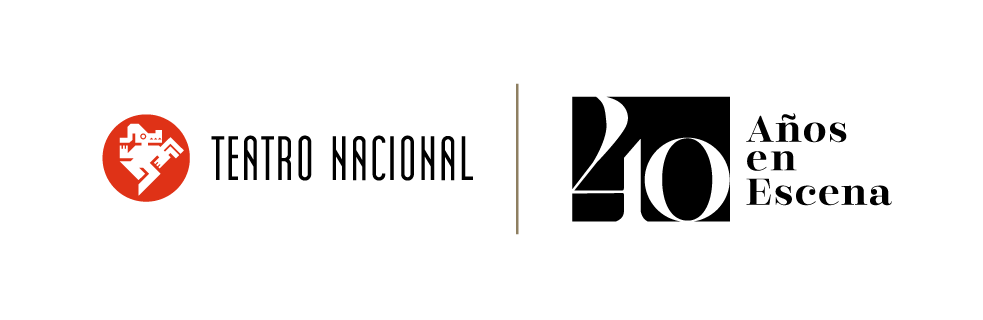 PROGRAMACIÓN MES DE NOVIEMBRE
Adquiere nuestros espectáculos con el 15 % de descuento.
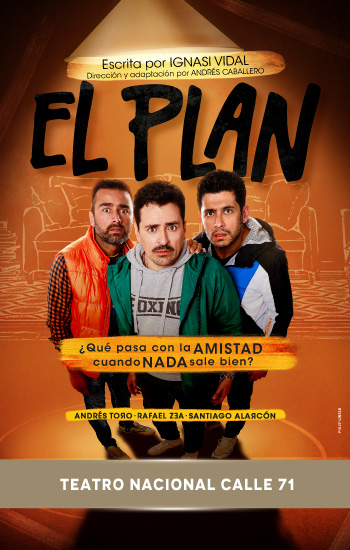 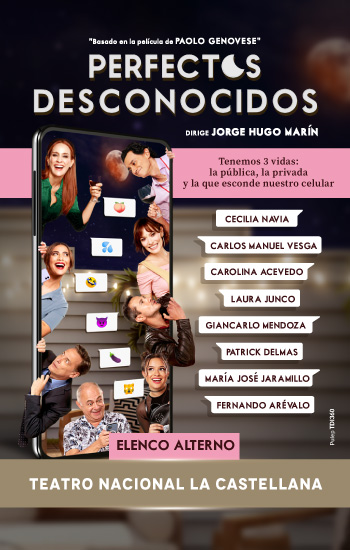 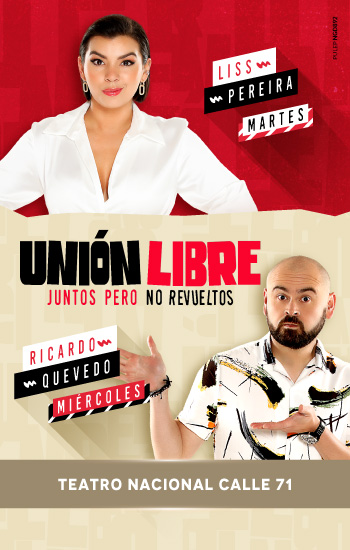 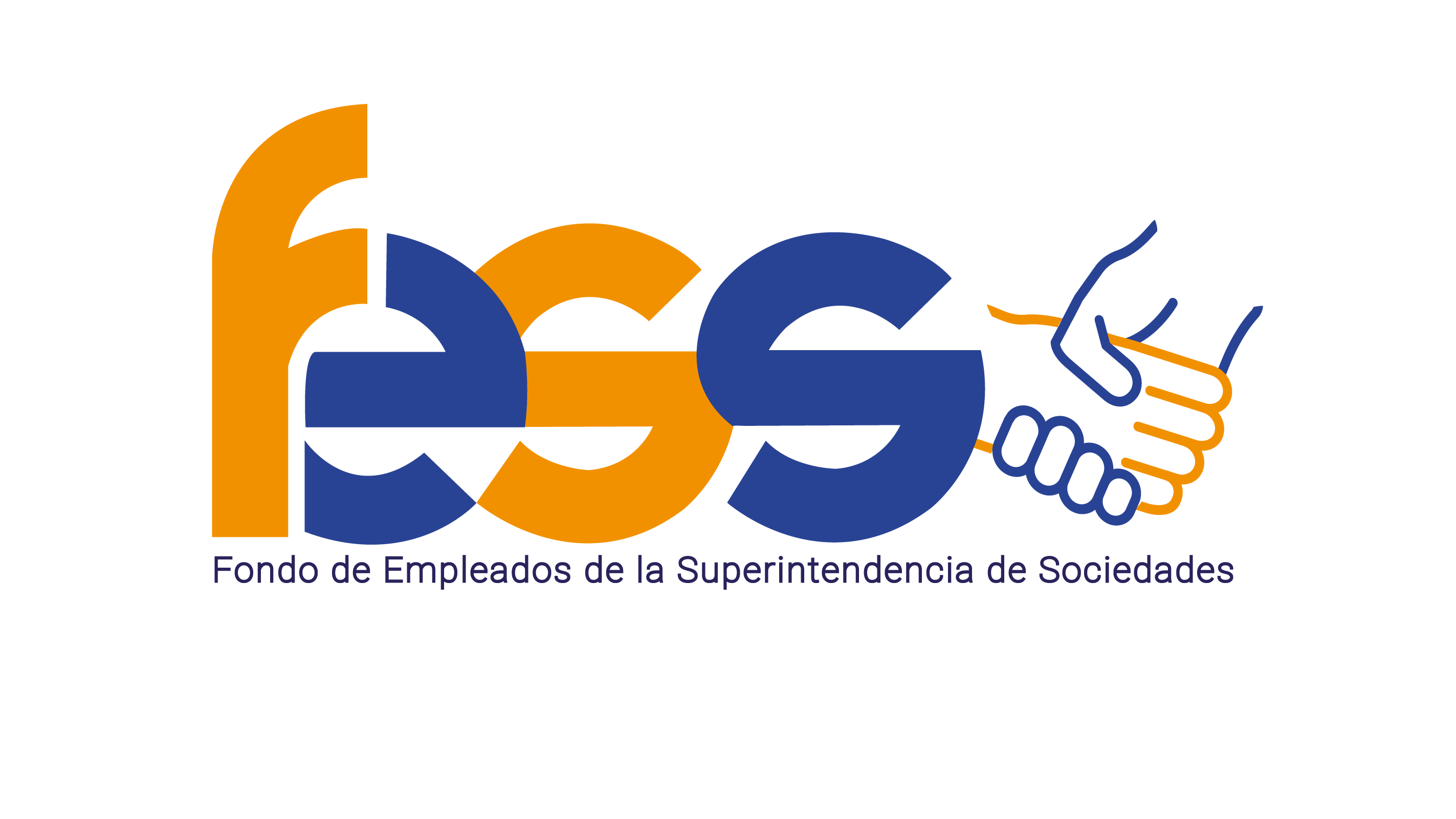 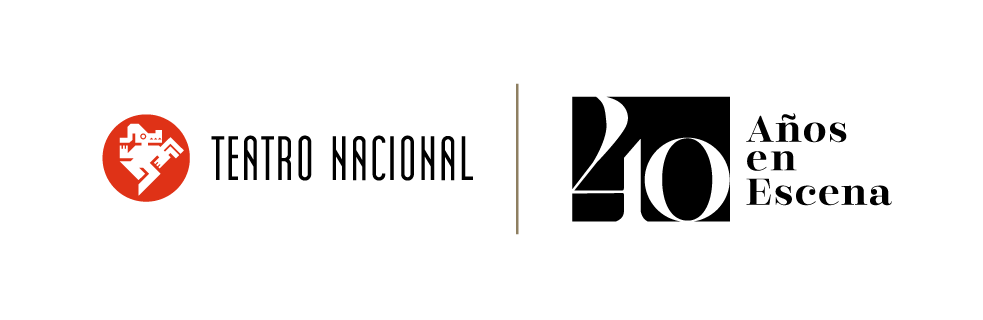 PROGRAMACIÓN MES DE NOVIEMBRE
Adquiere nuestros espectáculos con el 15 % de descuento.
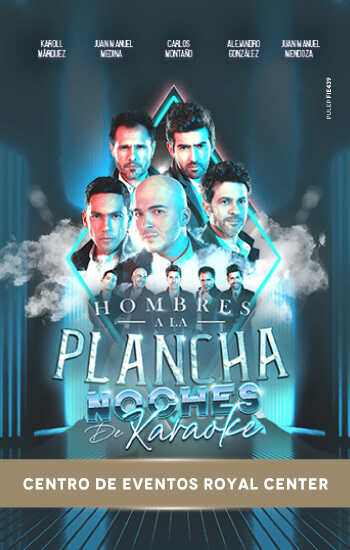 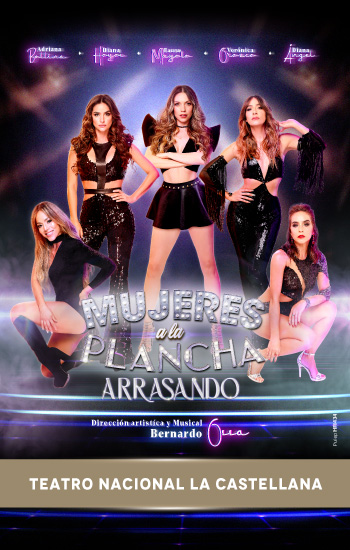 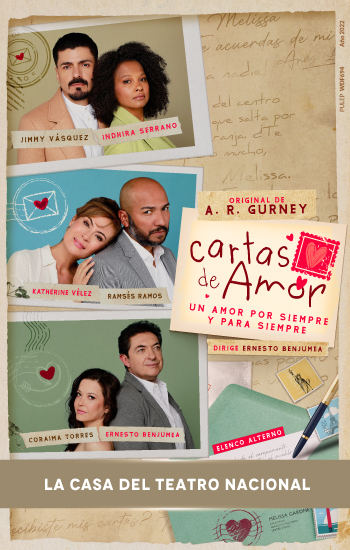